Международен ден  на ромите
8-ми април
Изготвила: Галена от Vв клас
8. април
Международният ден на ромите се чества ежегодно от ООН и Европейския съюз от 1992 г., когато е предложен от международната организация „Романо юнион“
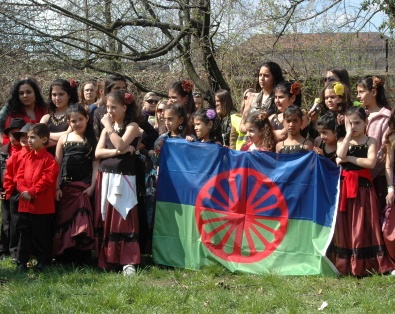 Знаме на ромите
През 1971 г. в Лондон е проведен първия конгрес на Международния ромски съюз.
На конгреса са приети:
- наименованието „рома” като обобщаващо всички групи
- знаме на ромите    
- химн на ромите: песента „Джелем, джелем”
Химн на ромите – песента „Джелем, джелем“
Gelem, gelem, lungone dromensa
Maladilem bakhtale Romensa
A Romale katar tumen aven,
E tsarensa bahktale dromensa?
A Romale, A Chavale
Vi man sas ek bari familiya,
Murdadas la e kali legiya
Aven mansa sa lumniake Roma,
Kai putaile e romane droma
Ake vriama, usti Rom akana,
Men khutasa misto kai kerasa
A Romale, A Chavale
Пътувал съм, пътувал съм по дълги пътища.
Срещал съм щастливи цигани.
Цигани, откъде идвате
с шатрите си по щастливите пътища?
Ех, цигани, ех, момчета.
Преди имах голямо семейство,
убиха го Черните Легиони.
Елате с мен, цигани на мира,
да открием цигански пътища.
Дойде време циганите да се надигнат,
далеч ще стигнем, ако го направим.
Ех, цигани, ех, момчета.
История
Циганската етническа общност произлиза от северозападните части на Индийския субконтинент, по специално от северна Индия, вероятно от северозападните индийски щати Раджастан  и Пенджаб, и живее днес в целия свят, най-вече в Европа и САЩ. Общият им брой се оценява между 5 и 10 милиона души. Страните с най-голямо циганско население са Румъния, България, Унгария, САЩ, Сърбия и Словакия.